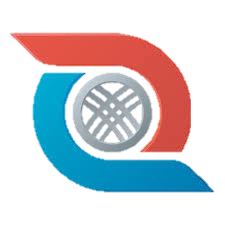 Учредитель: КГУ «Управление энергетики и водоснабжения города Алматы»
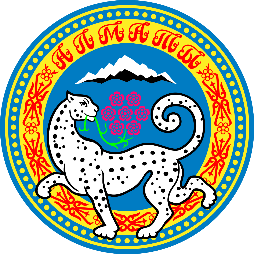 2025 жылғы 1 жартыжылдық есеп беру 
«Алматы жылу жүйесі» ЖШС
Отчет о деятельности 
ТОО «Алматинские тепловые сети» 
за 1-е полугодие 2025 года
www.alts.kz
г. Алматы 2025г.
ПРИКАЗ №73 от 13 августа 2019 года Министра национальной экономики Республики Казахстан 
«Об утверждении Правил осуществления деятельности субъектами естественных монополий»
2
п.299. Выступление субъекта естественной монополии содержит 
следующую информацию:
В своем выступлении субъект естественной монополии дает подробное разъяснение о качестве предоставления регулируемых услуг.

От имени субъекта естественной монополии, отчитывающегося перед потребителями и иными заинтересованными лицами, выступают:

Шаграев Кайрат Аманжолович и.о. первого руководителя – 
главный инженер ТОО «АлТС»

Нурсеитов Багдаш Аскарович – 
председатель публичного слушания (коммерческий директор)

Прянишников Роман Евгеньевич – секретарь (начальник планово-экономического управления), подготовка повестки дня
1
2
3
4
5
6
7
8
9
общая информация о субъекте естественной монополии (слайд 3-5)
об исполнении утвержденной инвестиционной программы (слайд 6-11)
о постатейном исполнении утвержденной тарифной сметы (слайд 12-13)
о соблюдении показателей качества и надежности регулируемых услуг (слайд 14)
о достижении показателей эффективности деятельности субъекта естественной монополии (слайд 14)
об основных финансово-экономических показателях деятельности субъекта естественной монополии (слайд 15-16)
об объемах предоставленных регулируемых услуг (слайд 17-18)
о проводимой работе с потребителями регулируемых услуг (слайд 19-21)
о перспективах деятельности (планы развития), в том числе возможных изменениях тарифов (слайд 22-24)
www.alts.kz
Общая информация о Предприятии
3
Основная деятельность ТОО «АлТС» – транспортировка тепловой энергии 
от 88 теплоисточников АО «АлЭС» (ТЭЦ-1, ТЭЦ-2, ЗТК – 68%), ТОО «АТКЭ» (85 котельных – 32%) и обеспечение тепловой энергией потребителей 
г. Алматы (отопление и горячее водоснабжение).
ПРОТЯЖЕННОСТЬ ТЕПЛОВЫХ СЕТЕЙ
на 31.12.2024 г. - 1 399,9 км, в том числе: 
Магистральные тепловые сети (МТС) – 315,6 км (+6,5%);
Распределительные тепловые сети (РТС) – 1084,3 км (-0,4%).
НАСОСНЫЕ СТАНЦИИ
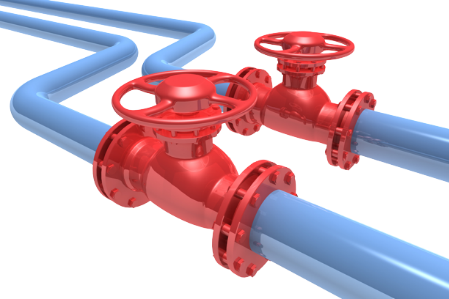 69 насосных станций, в том числе: 
Магистральные насосные – 20 ед.;
Распределительные насосные – 49 ед.
Для выравнивания пиковых нагрузок ГВС в тепловых сетях используется 24 баков-аккумуляторов.
ДОЛЯ ТЕПЛОВЫХ СЕТЕЙ
Сроком эксплуатации свыше 25 лет составляет 786,0 км или 56,1% (-1,8%) от всей протяженности сетей.
www.alts.kz
Информация о состоянии тепловых сетей
4
м
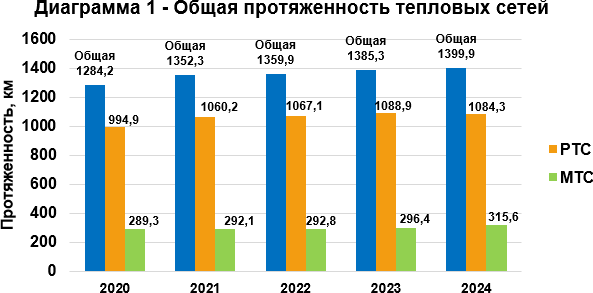 ПРОТЯЖЕННОСТЬ СЕТЕЙ
Общая протяженность - 1 399,9 км, в т.ч.: 
Магистральные сети – 315,6 км;
Распределительные сети – 1084,3 км.
ИЗНОС ТЕПЛОВЫХ СЕТЕЙ
На 01.01.2025г. - 56,1% или 785,96 км
(снижение по сравнению на 01.01.2024 г. – 1,8%)
Магистральные сети – 31,8% или 100,3 км;
Распределительные сети – 63,2% или 685,6 км.
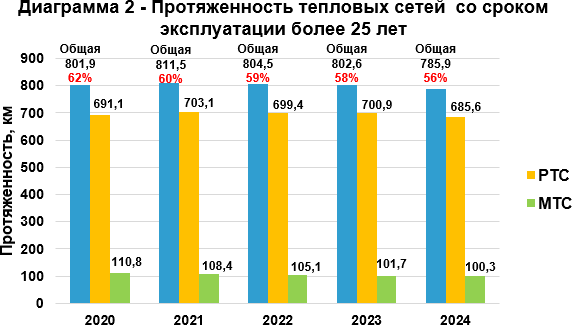 Количество повреждений
В 2024 году – 2012 повреждений. 
В 2025 году 2025 года – 1142 повреждения.
www.alts.kz
Информация о проведенных реконструкциях тепловых сетей
5
м
Реконструкции 2020-2024гг.
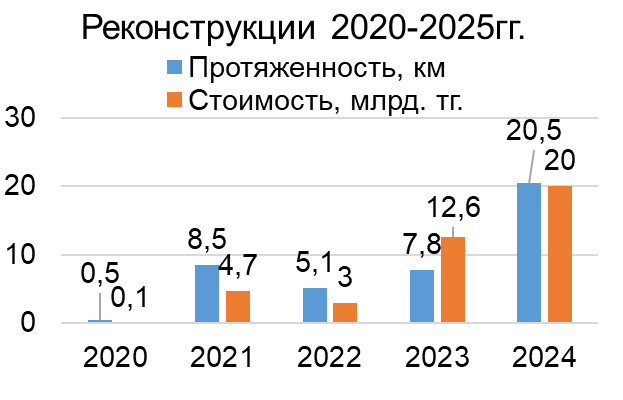 С 2020 по 2024 год было реконструировано порядка 42,4 км тепловых сетей на сумму порядка 40,5 млрд. тг., что позволило снизить износ с 62,4% до 56,1%
2020 – 0,5 км (1 объект)
2021 – 8,5 км (11 объектов)
2022 – 5,1 км (9 объектов)
2023 – 7,8 км (12 объектов)
2024 – 20,5 км (23 объекта)
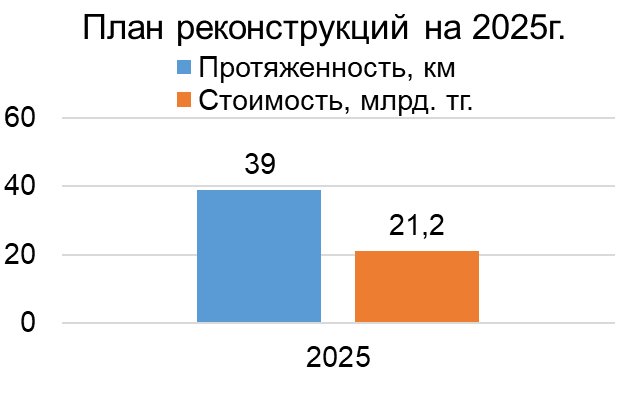 ПЛАН РЕМОНТА СЕТЕЙ НА 2025 год
В 2025 году планируется реконструировать 39 км тепловых сетей на сумму 21,2 млрд. тг., что позволит снизить износ на 1,8%
www.alts.kz
Исполнение инвестиционной программы за 1-е полугодие 2025 года
6
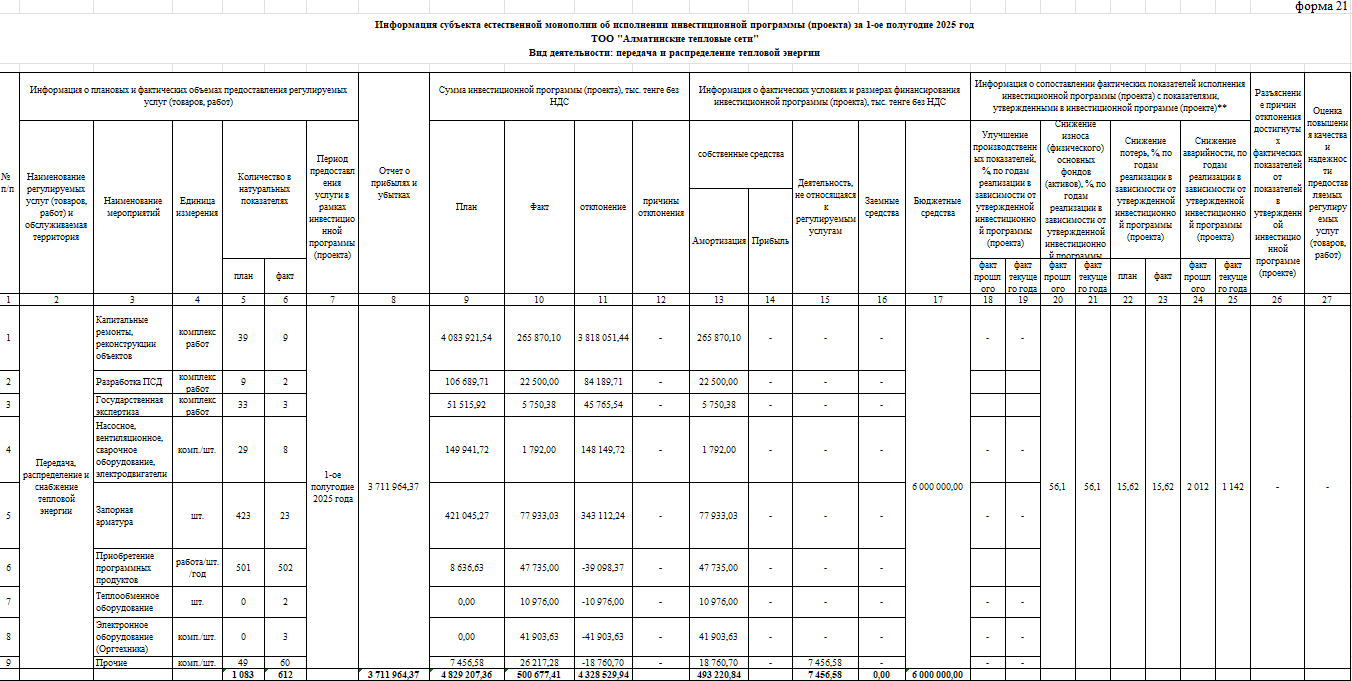 www.alts.kz
Исполнение инвестиционной программы за 1-е полугодие 2025 года
7
www.alts.kz
Работы по реконструкции тепловых сетей в 2025 году
8
www.alts.kz
Работы по реконструкции тепловых сетей в 2025 году
9
До реконструкции
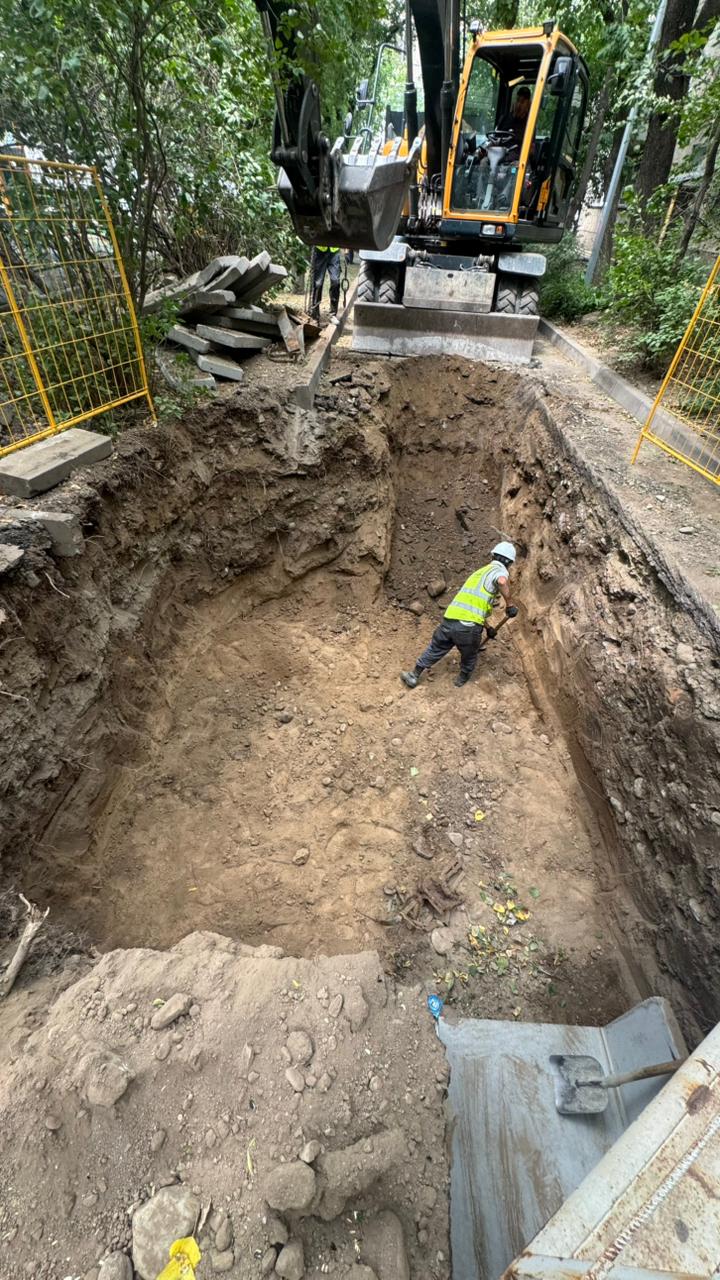 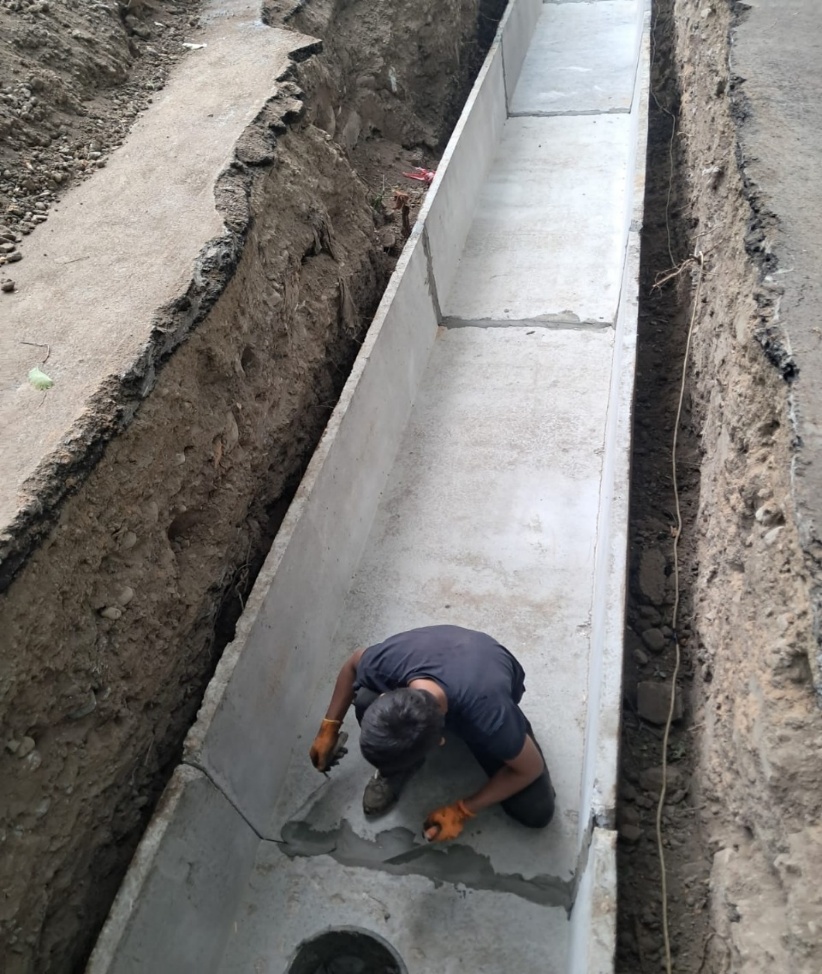 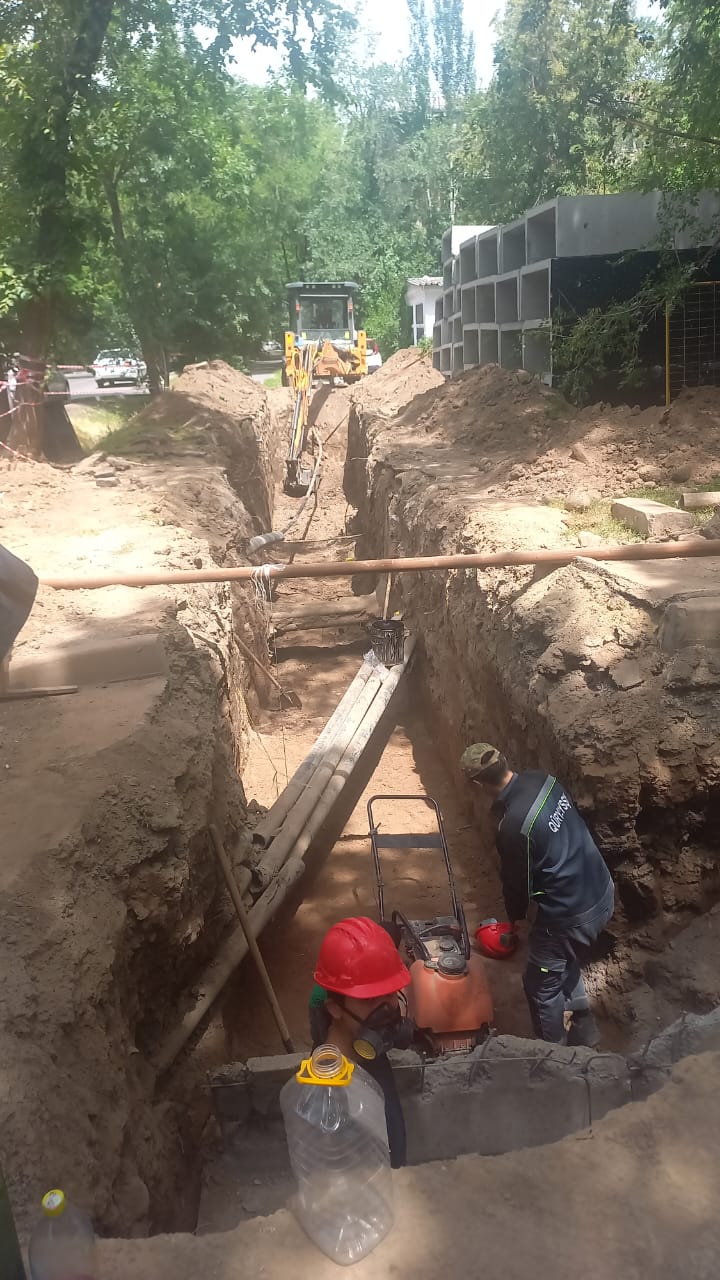 Реконструкция тепловых сетей от ТК-7к-8, ТК-7к-9 до жилого дома Карасай батыра 182 кв (ул Жарокова, Кабанбай батыра, Айманова, Карасай батыра)
Реконструкция тепловых сетей от мкр-н Коктем 3 ЦТП-1з до Байзакова 298(ул. Сатпаева-Мусрепова-Бухар жырау-Байзакова)
Реконструкция тепловых сетей от ТК- 2сз-1 до жилого дома Айтеке би 194(ул. Исаева-Казбек би-Чокина-Айтеке би)
www.alts.kz
Работы по реконструкции тепловых сетей в 2025 году
10
После реконструкции
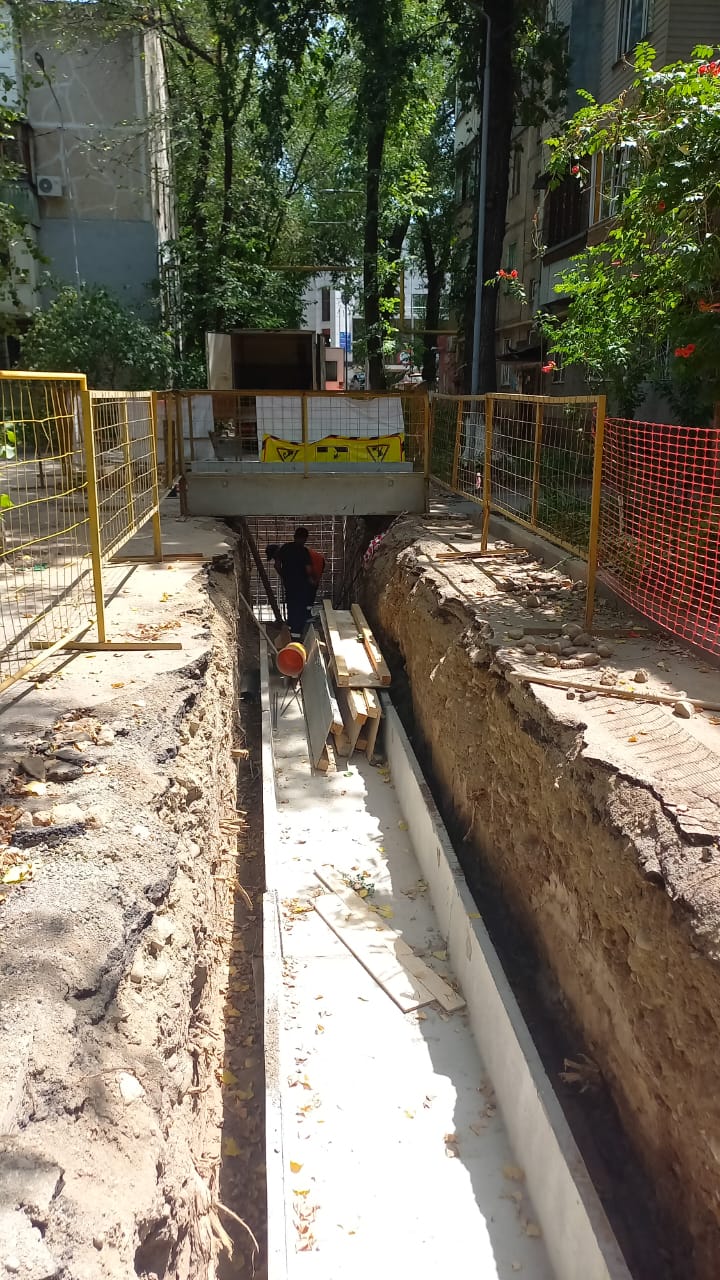 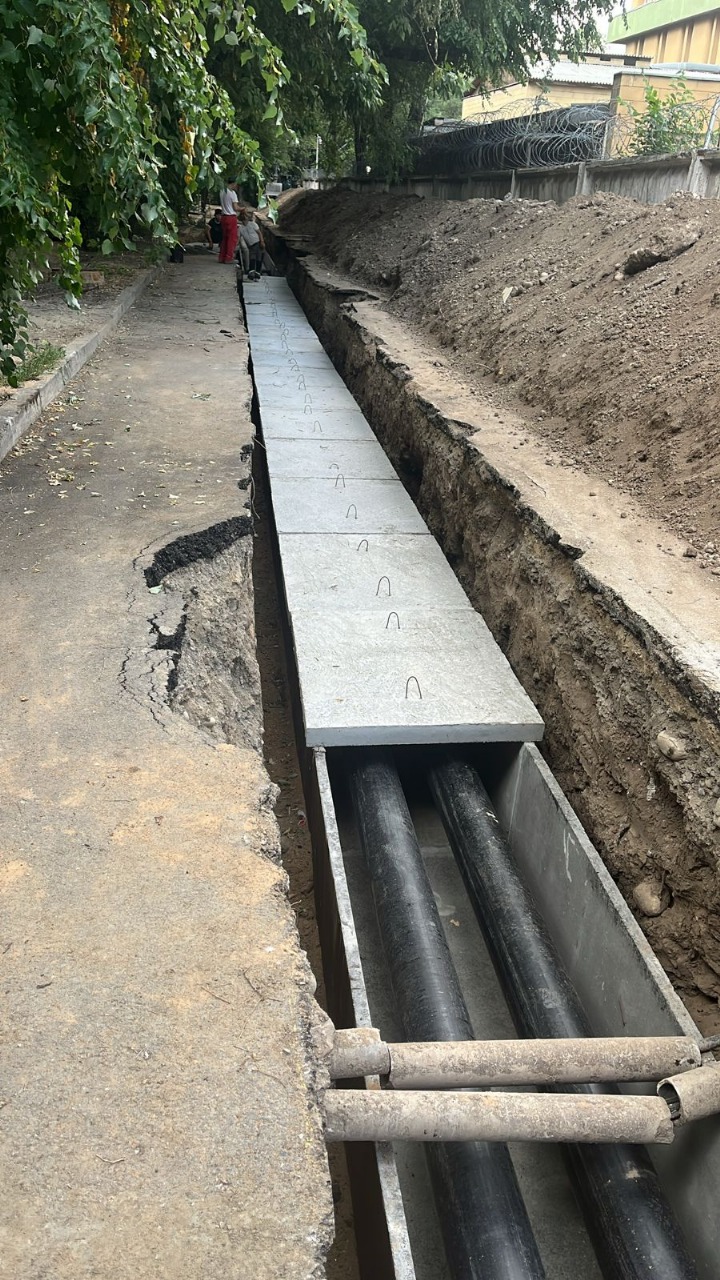 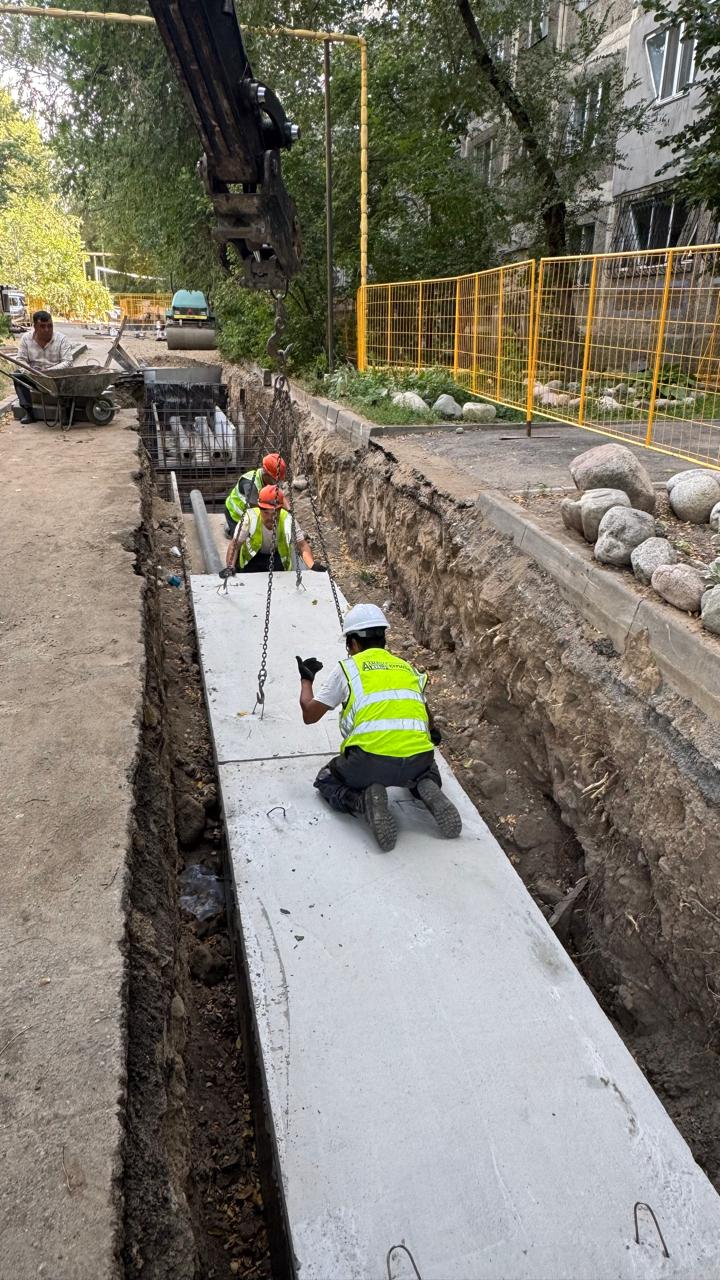 Реконструкция тепловых сетей от ТК-7к-8, ТК-7к-9 до жилого дома Карасай батыра 182 кв (ул Жарокова, Кабанбай батыра, Айманова, Карасай батыра)
Реконструкция тепловых сетей от ТК- 2сз-1 до жилого дома Айтеке би 194(ул. Исаева-Казбек би-Чокина-Айтеке би)
Реконструкция тепловых сетей от мкр-н Коктем 3 ЦТП-1з до Байзакова 298(ул. Сатпаева-Мусрепова-Бухар жырау-Байзакова)
www.alts.kz
Исполнение инвестиционной программы за 1-е полугодие 2025 года
11
Беспроводная система лазерной центровки
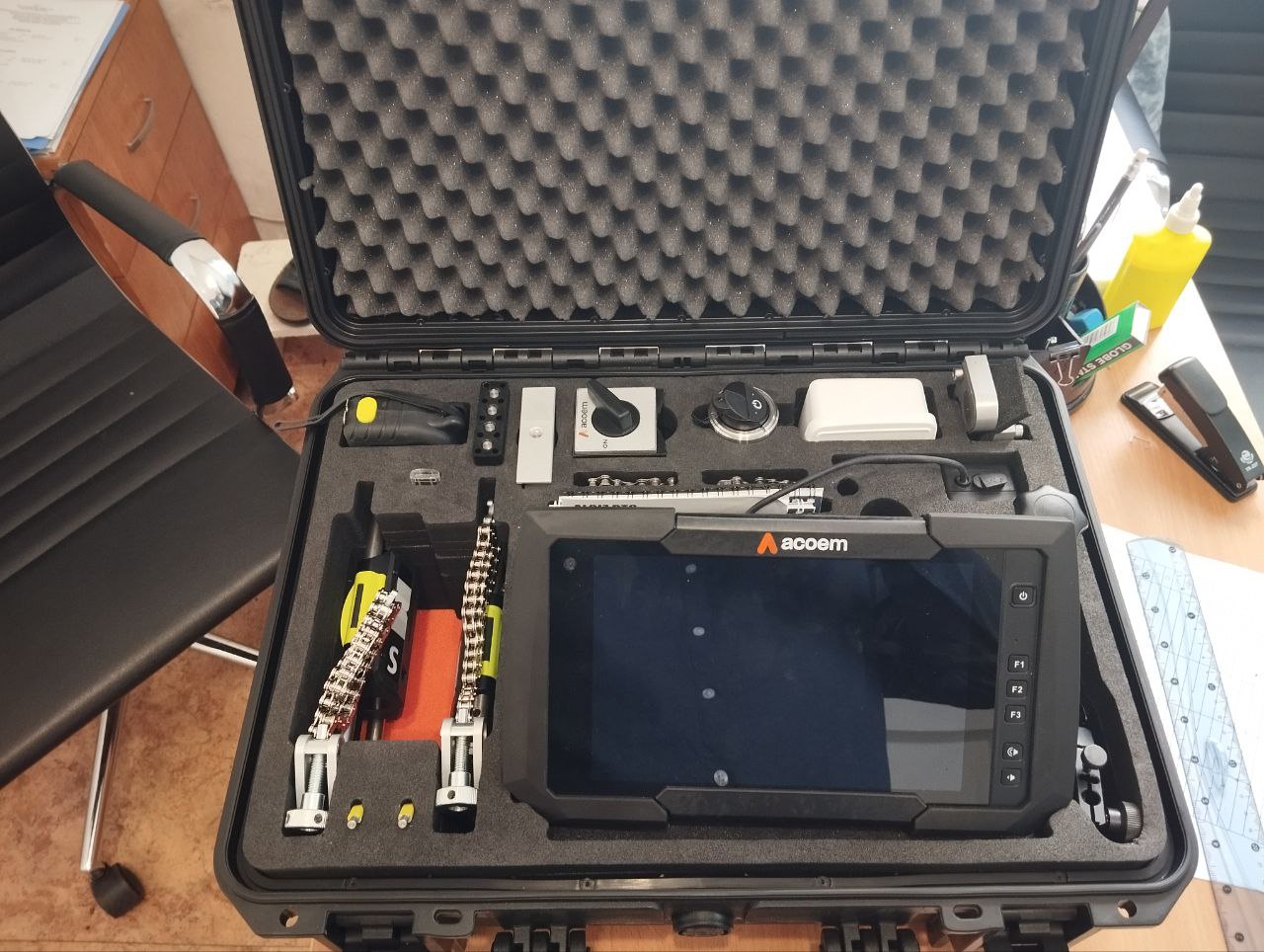 Тепловизор В20 Hikmicro
Инверторный сварочный аппарат
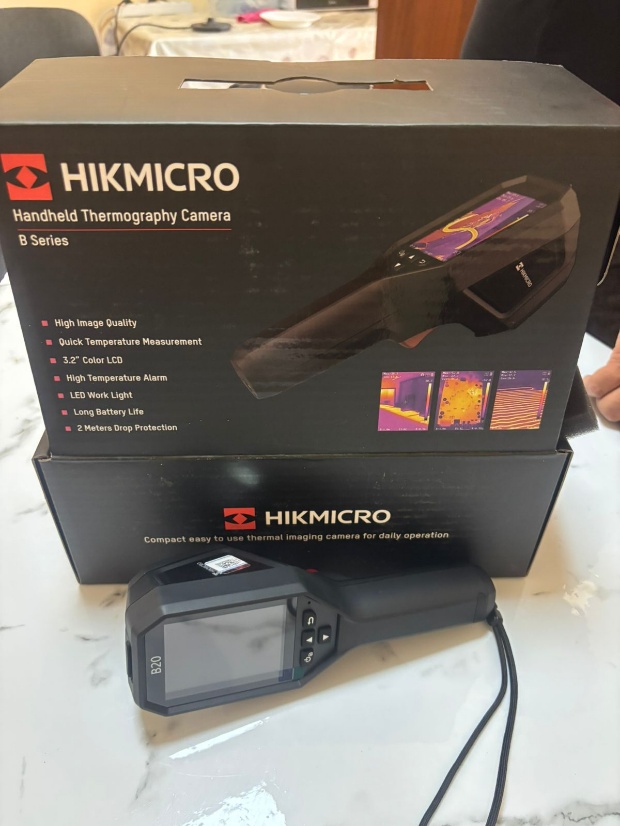 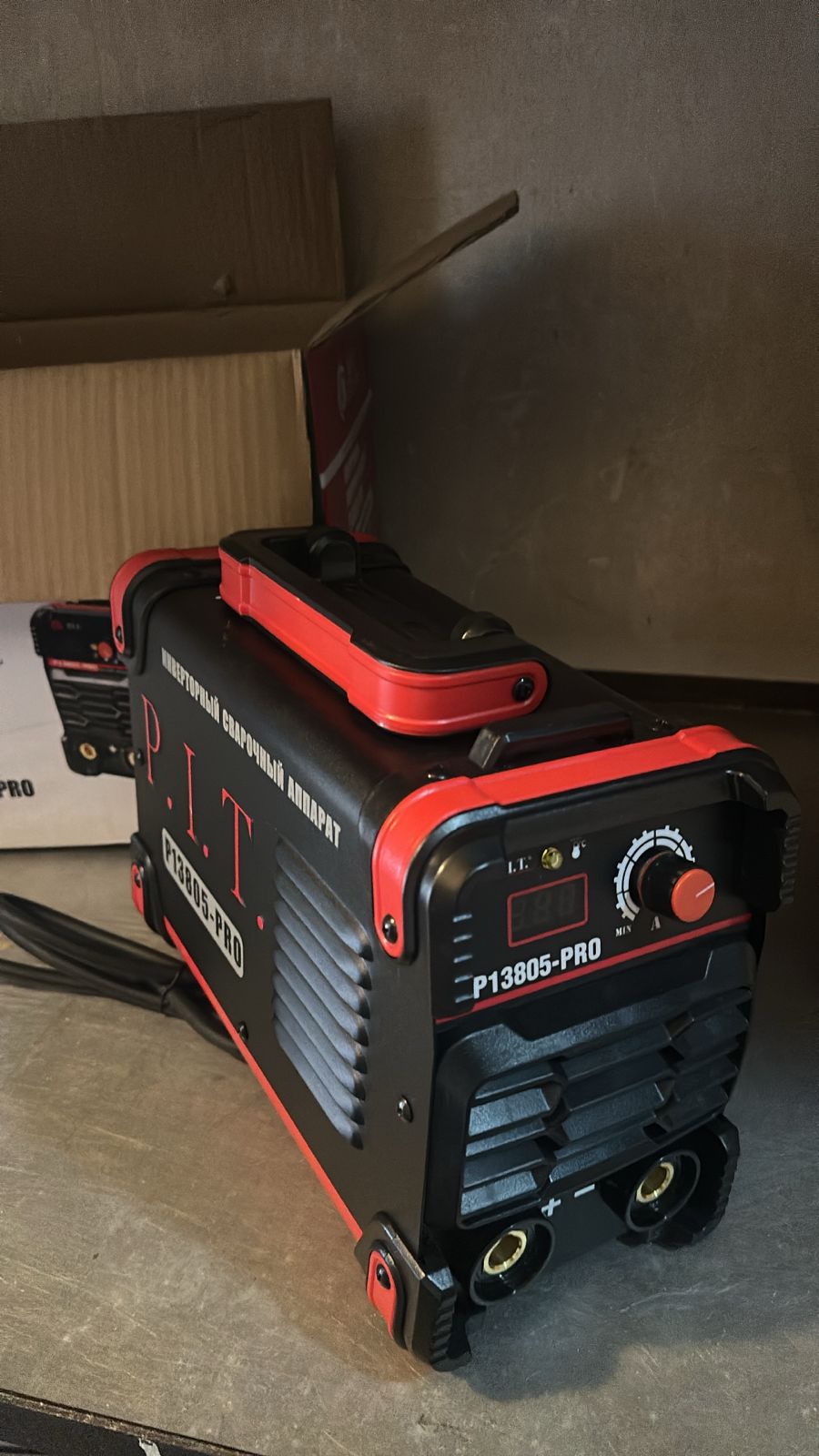 Микроометр ИКС-30А
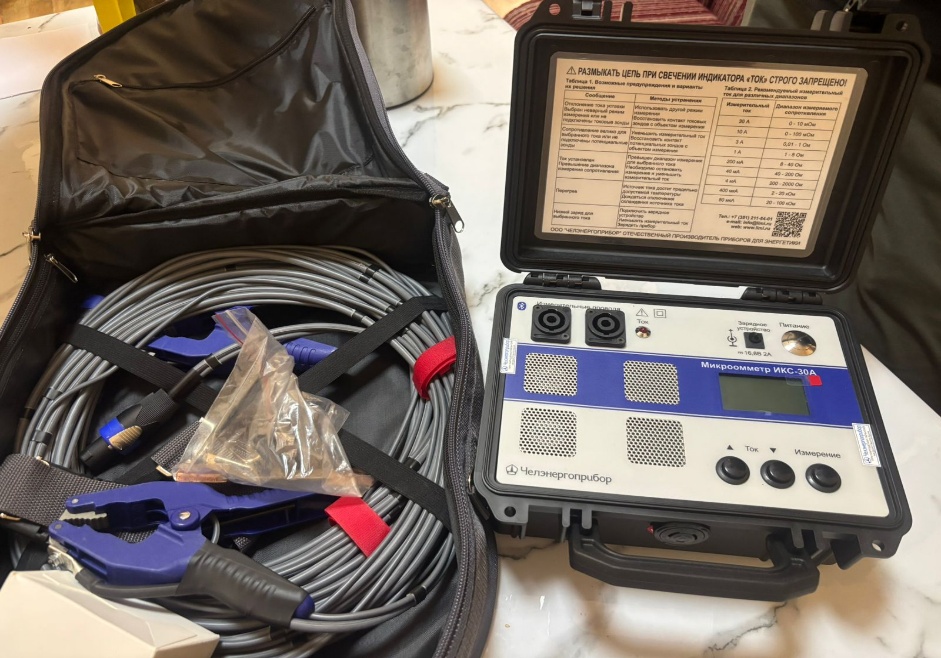 www.alts.kz
Информация о тарифах на услуги теплоснабжения
12
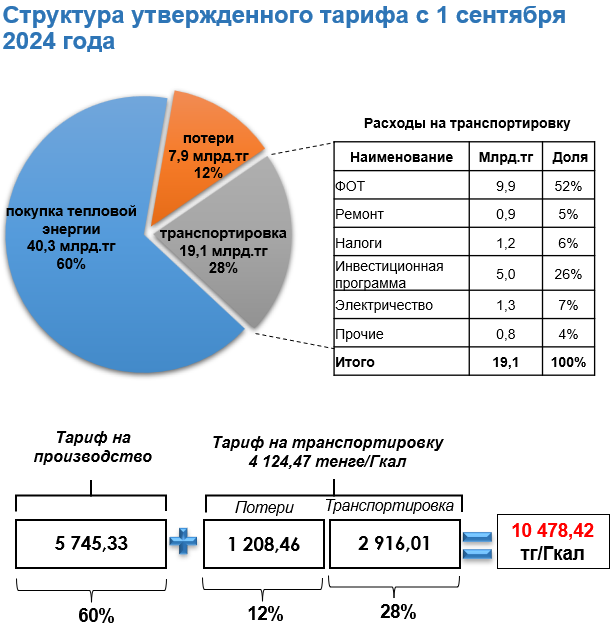 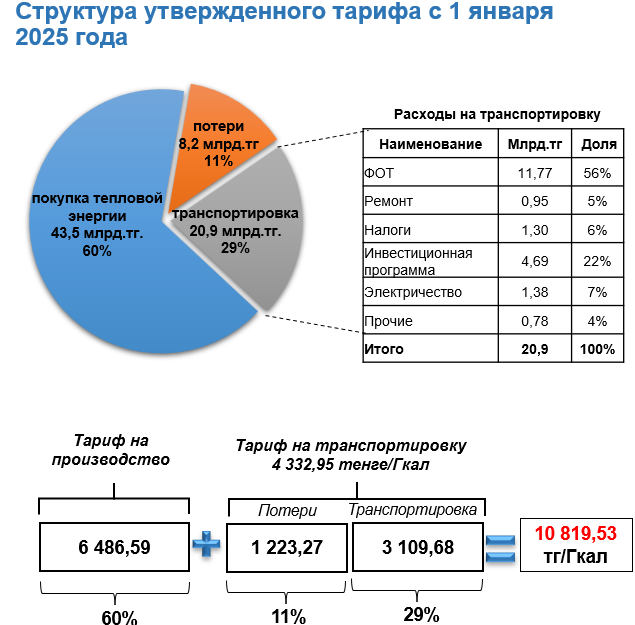 Средний тариф по группам (без НДС):
Население – 7 649 тенге/Гкал.
Юридические лица – 14 031 тенге/Гкал.
Бюджетные организации – 27 380 тенге/Гкал.
Средний тариф по группам (без НДС):
Население – 7 898 тенге/Гкал (рост на 3,3%)
Юридические лица – 14 488 тенге/Гкал (рост на 3,3%)
Бюджетные организации – 23 521 тенге/Гкал (снижение на 14%)
www.alts.kz
* Изменение долей в структуре тарифа произошло за счет увеличения расходов на транспортировку тепловой энергии.
Исполнение тарифной сметы за 1-ое полугодие 2025 года
13
www.alts.kz
Соблюдение показателей качества и надежности услуг и достижение показателей эффективности
14
В соответствии с п.7 параграфа 1 Правил формирования тарифов №90 от 19.11.2019 г., при формировании тарифа применяются следующие методы тарифного регулирования сфер естественных монополий:
затратный метод тарифного регулирования;
стимулирующий метод тарифного регулирования;
метод индексации;
определение тарифа на основании заключенного договора государственно-частного партнерства.
Показатели качества и надежности регулируемых услуг и показатели эффективности деятельности субъекта утверждаются при формировании тарифа с применением стимулирующего метода тарифного регулирования (гл.13 Правил осуществления деятельности субъектами естественных монополий от 13 августа 2019 года №73).
Для ТОО «АлТС» пятилетний предельный уровень тарифа и тарифной сметы был утвержден затратным методом, в связи с чем показатели качества и надежности регулируемых услуг и показатели эффективности деятельности субъекта не утверждены (Приказ №143-ОД от 11 января 2022 года).
www.alts.kz
[Speaker Notes: обновить]
Финансовые показатели за 1-ое полугодие 2025 год
15
Всего:
44 802,30 млн.тенге
www.alts.kz
Финансовый результат (прибыль) по итогам 1-го полугодия 2025 года + 3 711,96 млн.тенге
Финансовый результат (прибыль) по итогам 1-го полугодия 2024 года + 1 892,41 млн.тенге
Дебиторская и кредиторская задолженность
16
ДЕБИТОРСКАЯ ЗАДОЛЖЕННОСТЬ
КРЕДИТОРСКАЯ ЗАДОЛЖЕННОСТЬ
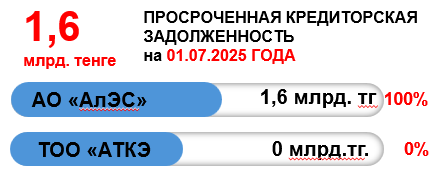 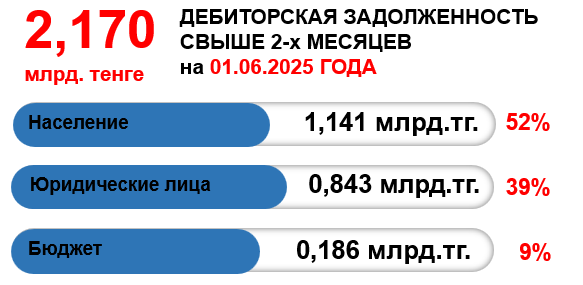 ПРИЧИНЫ ОБРАЗОВАНИЯ:
- тариф ТОО «АлТС» не покрывает все расходы, так как стоимость услуг, работ и ТМЦ приняты на уровне цен 2020 года (10 819 тенге/ГКал);
- накопленная задолженность, сформировавшаяся с 2015 года (11,02 млрд.тг., в т.ч. 5,8 млрд.тг. за 2024 год), которая погашается в первую очередь, что приводит к накоплению текущей кредторской задолженности;
- не учтены в тарифе расходы по возрату основного долга по кредитам Нурлы жол (1,9 млрд.тг. в год);
 несовершенство нормативно-правовых актов по тарифообразованию, неполное распределение тепловой энергии.
Все причины являются постоянными, кредиторская задолженность образуется каждый месяц и имеется потребность в субсидировании.
www.alts.kz
3
Сравнительный анализ потребления тепловой энергии
17
1-е полугодие 2024 года
1-е полугодие 2025 года
www.alts.kz
3
Информация о начислении и поступлении денежных средств
18
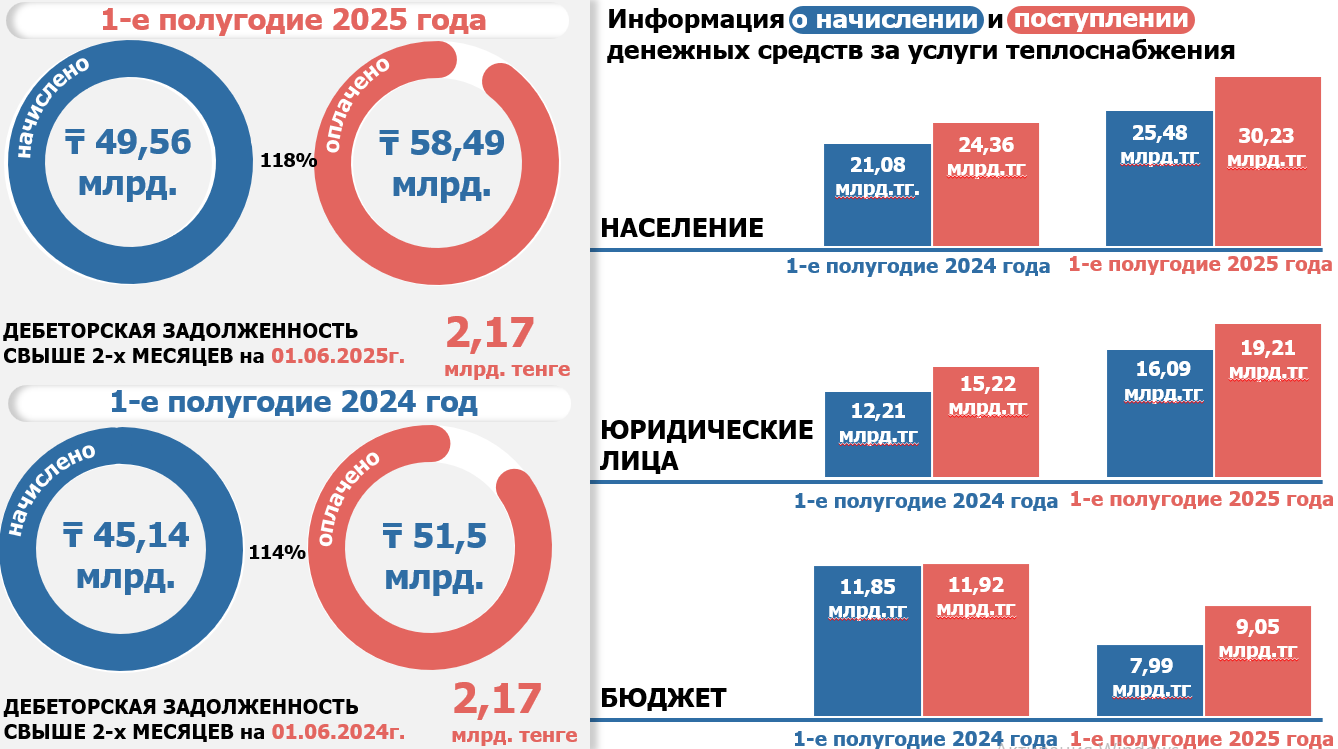 www.alts.kz
3
Информация о количестве приборов учета
19
Приборы учета 
ТЕПЛОВОЙ ЭНЕРГИИ
Индивидуальные счетчики ГОРЯЧЕЙ ВОДЫ
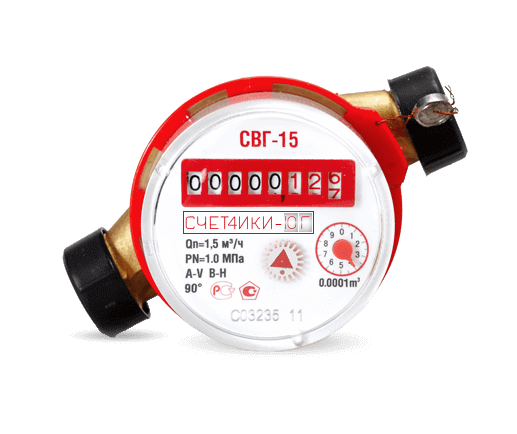 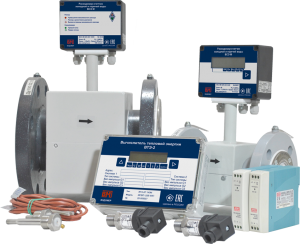 13 708
376 659
Многоквартирный жилой дом (оснащенность 96,43%)
Просрочена поверка*, шт.
Физические лица (оснащенность 76%)
Просрочена поверка*, шт.
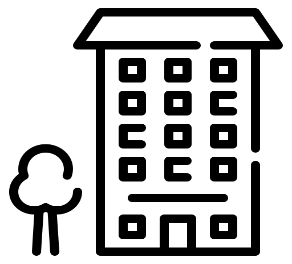 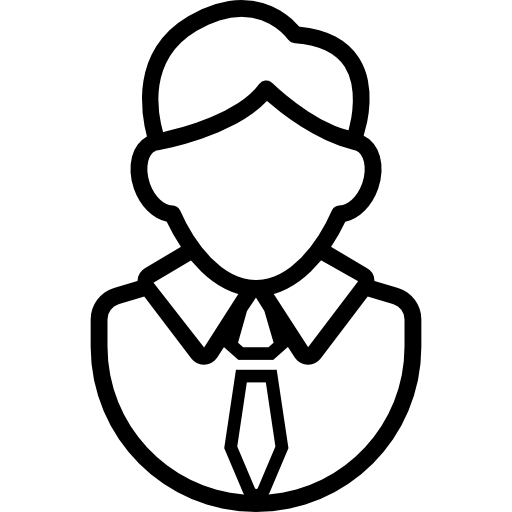 7 934 (+1,48%)
286
367 915(+1,4%)
10 336
Юридические лица 
(оснащенность 70,79%)
Юридические лица
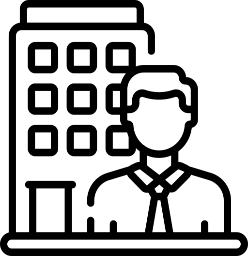 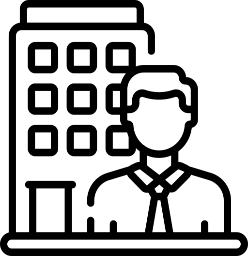 278
4 486 (0%)
8 697 (+1,4%)
701
Бюджетные организации
Бюджетные организации 
(оснащенность 94,5%)
www.alts.kz
2
47 (0%)
1 288 (0%)
86
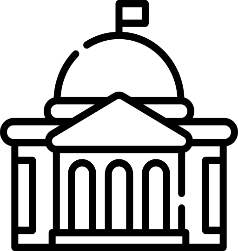 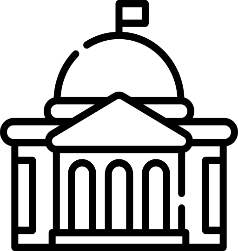 Информация о количестве лицевых счетов и договоров
20
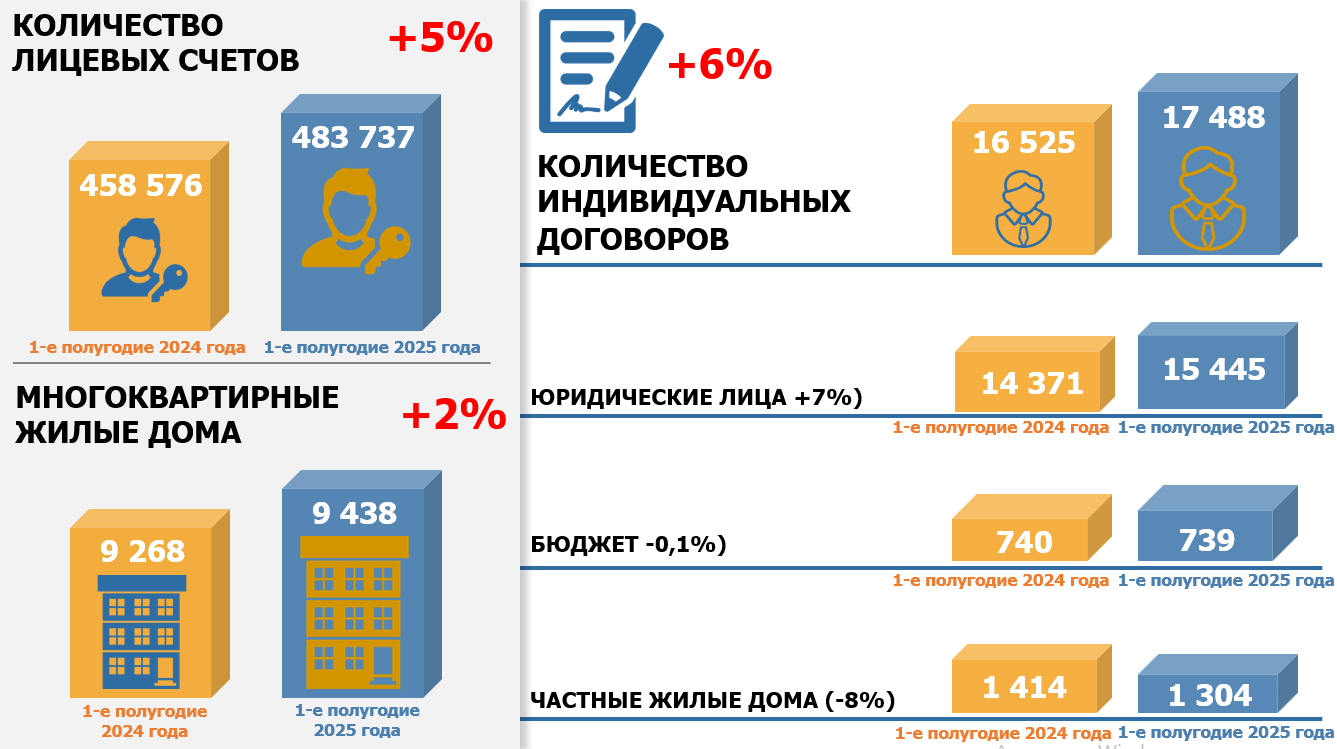 www.alts.kz
Информация о количестве обращений за 1-е полугодие 2025 года
21
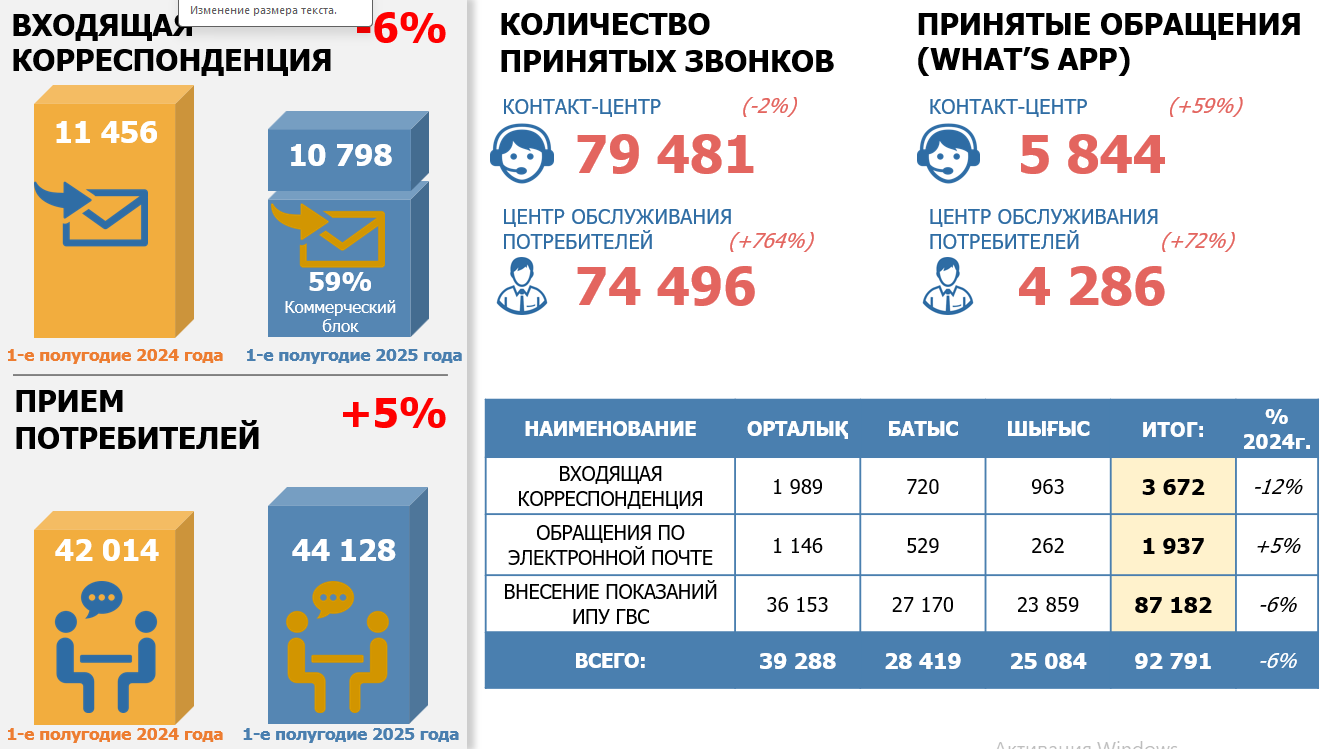 www.alts.kz
Инвестиционная программа на период 2023-2030 гг.
22
www.alts.kz
[Speaker Notes: Исправить на 23-26]
Комплексный план мероприятий на 2025 год
23
www.alts.kz
[Speaker Notes: Исправить]
Перспективные мероприятия на 2025 год
24
Восстановление изоляции
Автоматизация внесения данных по Актам отключение/подключение услуг теплоснабжения
ПОДГОТОВКА К ОТОПИТЕЛЬНОМУ ПЕРИОДУ 2025-2026 гг.
Отключения потребителей от услуг горячего водоснабжения за дебиторскую задолженность
Восстановление изоляции
Восстановление изоляции
СОКРАЩЕНИЕ ДЕБИТОРСКОЙ ЗАДОЛЖЕННОСТИ
Повышение квалификации сотрудников
В случае изменения стоимости стратегических товаров в соответствии со статьей 22 Закона РК «О естественных монополиях» ТОО «АлТС» обратится с заявкой на повышение тарифа до истечения его срока действия
УЛУЧШЕНИЕ ОКАЗАНИЯ УСЛУГ
Возможное изменение тарифа
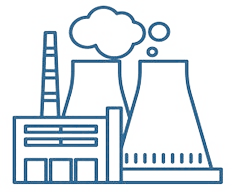 Выдача досудебных уведомлений
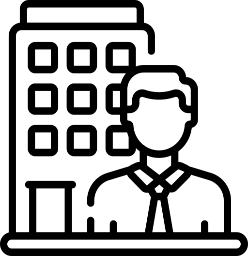 Реконструкция тепловых сетей – 28,2 км.
Собственные средства – 8,1 км,
Бюджетные средства – 20,1 км.
Публикации в СМИ и социальных сетях предприятия информации о проведении рейдов отключения потребителей от услуг теплоснабжения за дебиторскую задолженность
Внедрение автодозвона и смс-уведомлении о задолженности потребителей услуг тепловой энергии
Текущий ремонт тепловых сетей – 10,8 км
Восстановление 
изоляции – 7,5 км
Совершение исполнительных надписей и передача частным судебным исполнителям
www.alts.kz
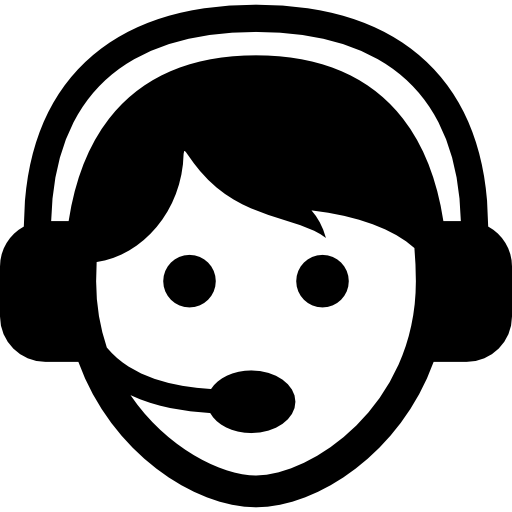 «АЛМАТЫ ЖЫЛУ ЖҮЙЕСІ» ЖШС         ТОО «АЛМАТИНСКИЕ ТЕПЛОВЫЕ СЕТИ
+7 (727) 341-07-77
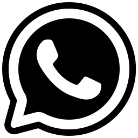 +7 (701) 027-11-20
НАЗАРЛАРЫҢЫЗҒА РАХМЕТ
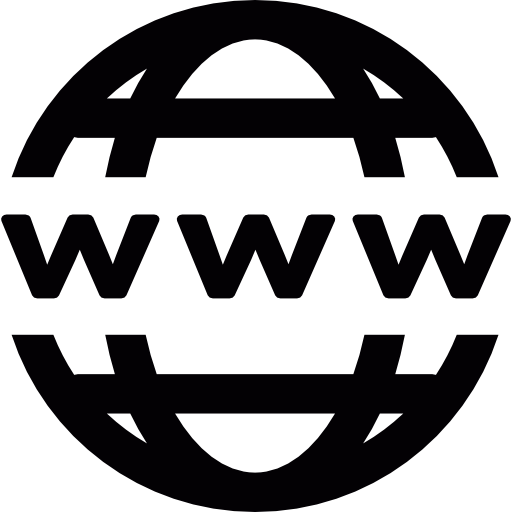 www.alts.kz
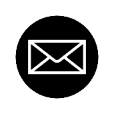 info@alts.kz
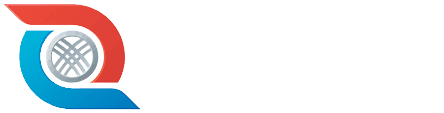 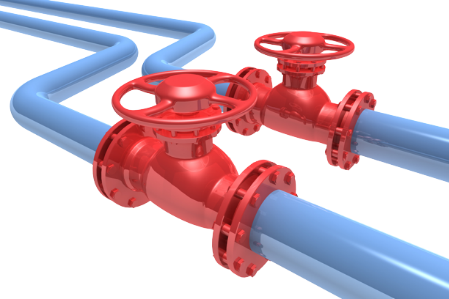 СПАСИБО ЗА ВНИМАНИЕ
www.alts.kz